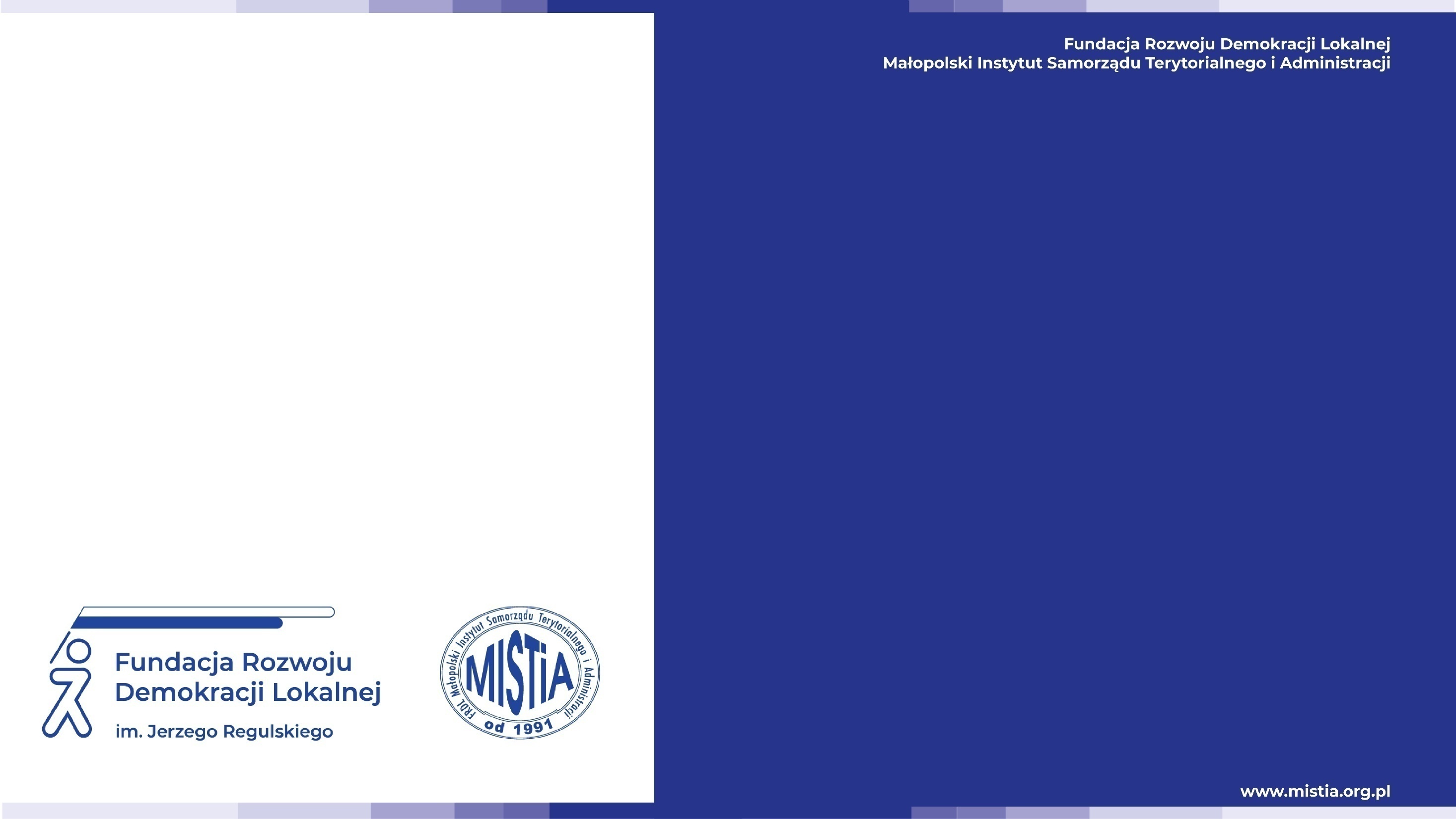 OPRACOWANIESTRATEGII ROZWOJU GMINY ZATOR DO 2030 ROKU
- wymogi proceduralne i merytoryczne, założenia realizacyjne itp. -
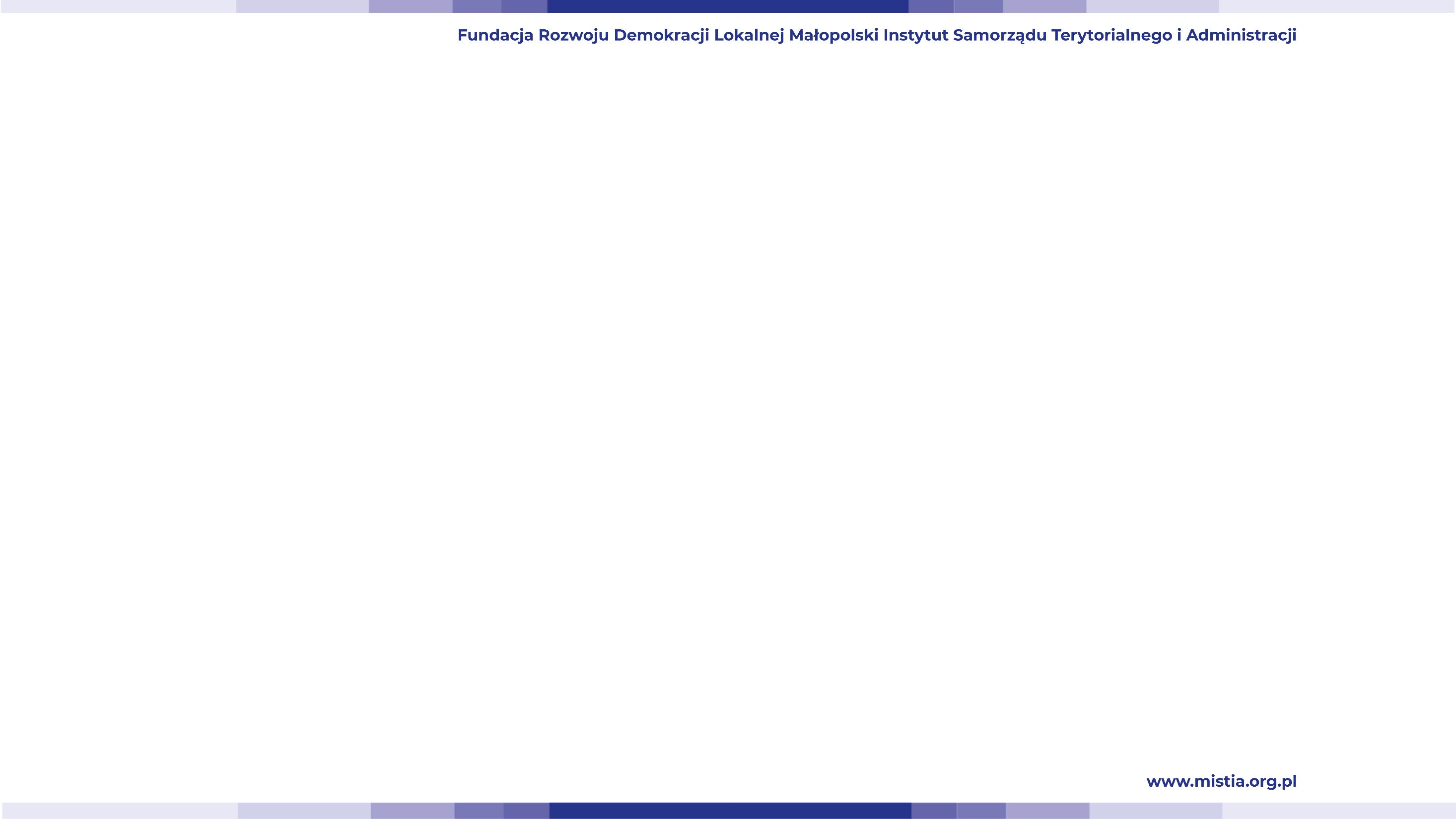 Strategia rozwoju – sposób rozumienia,podstawowe rolei funkcje:
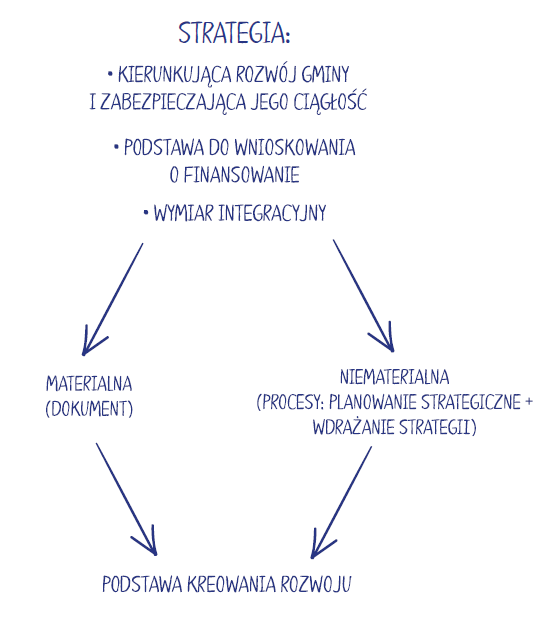 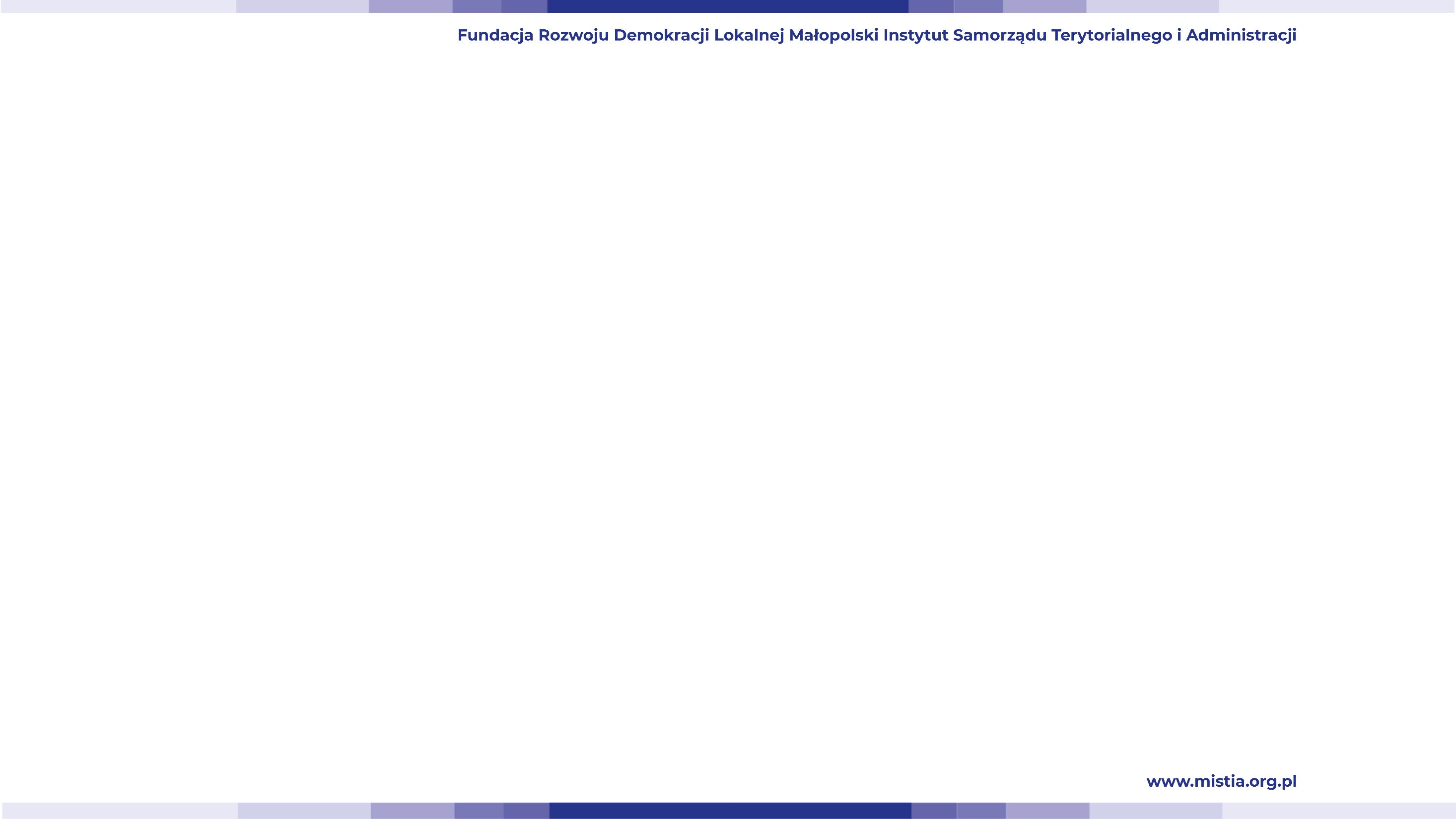 Przesłanki aktualizacji / budowy strategii rozwoju:
Potrzeby gminy i jej mieszkańców. Zmiana świadomości, oczekiwań, aspiracji itp.
Zmieniająca się sytuacja gospodarcza i społeczna wewnątrz gminy, jak i w jej otoczeniu – reagowanie na nowe warunki rozwojowe (także globalne, jak pandemia czy kryzys migracyjny).
Reforma systemu zarządzania rozwojem, w tym Ustawa o zmianie ustawy o zasadach prowadzenia polityki rozwoju oraz niektórych innych ustaw.
Nowe dokumenty strategiczne szczebla krajowego i regionalnego (m.in. SOR, KSRR, SRWO) – spójność z ich priorytetami.
Możliwości uzyskania wsparcia z funduszy zewnętrznych (nowa perspektywa budżetowa UE na lata 2021-2027).
Stworzenie podstaw dla zrównoważonego rozwoju w nowym wymiarze polityki rozwoju na szczeblu krajowym i europejskim.
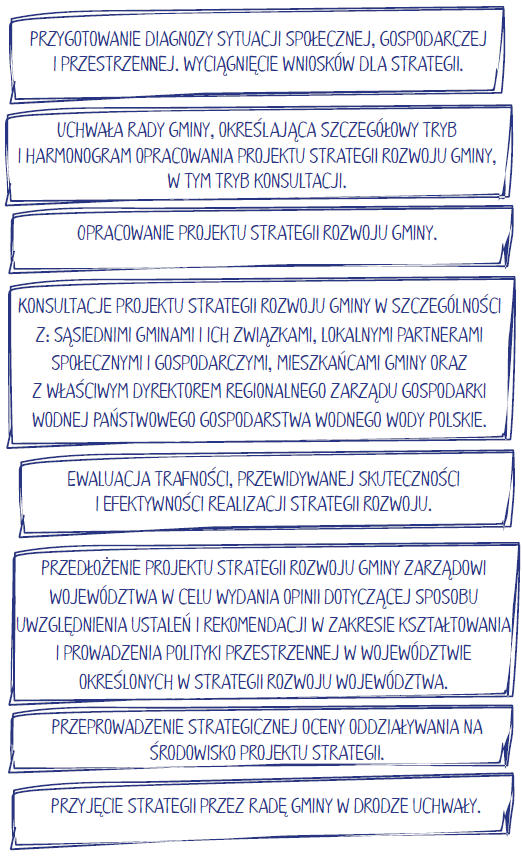 Nowe wytyczne w zakresie budowy strategii rozwoju gminy
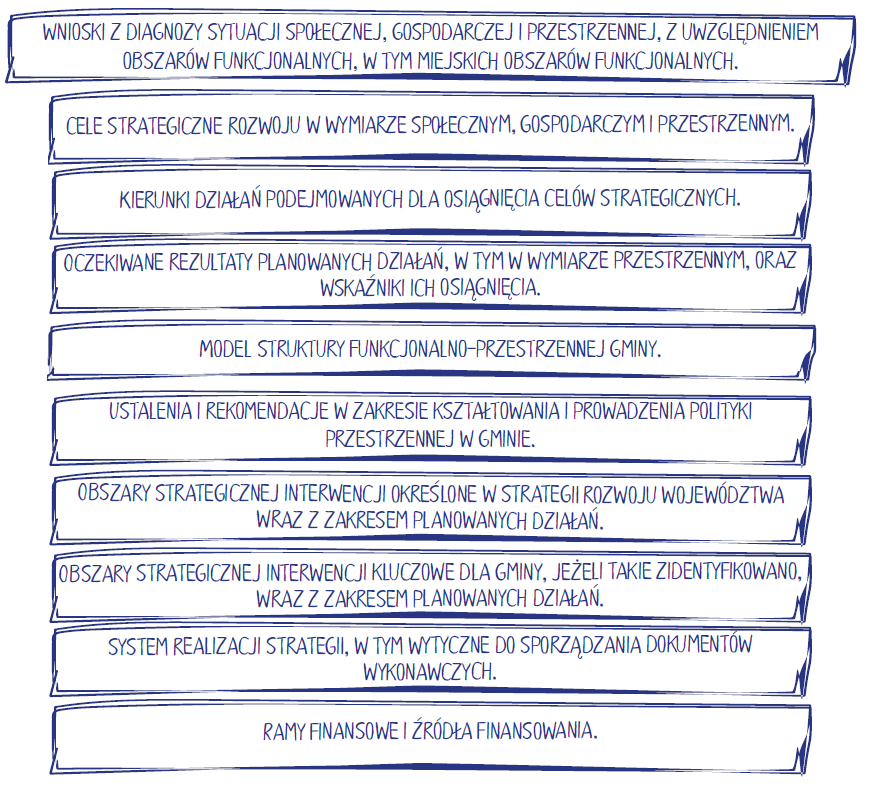 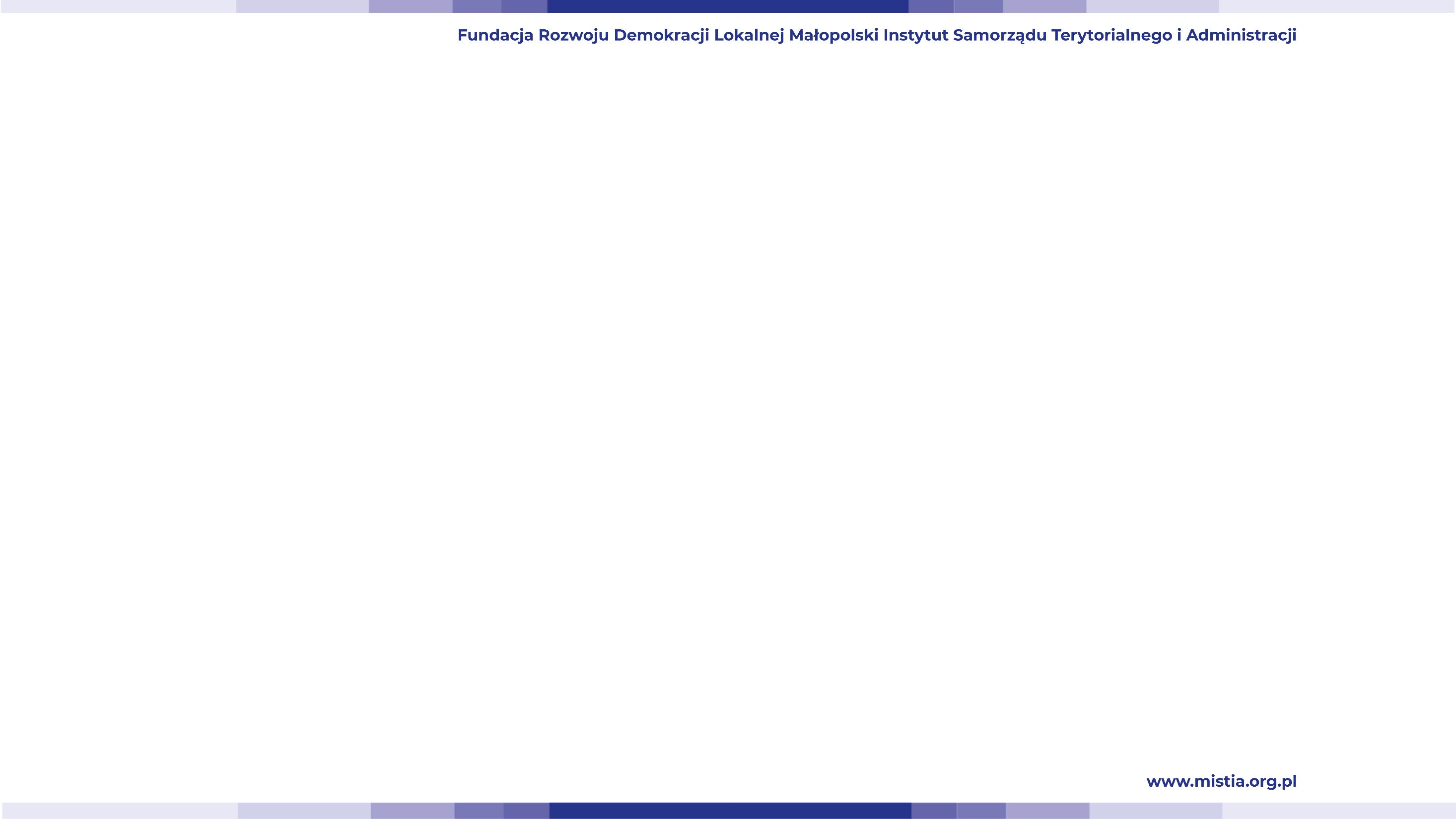 Model partycypacyjny:
Strategia powinna być wyrazem polityki rozwoju, przyjętej w drodze uzgodnień i debaty publicznej, w którą zaangażowani zostali przedstawiciele sektora publicznego, społecznego i biznesowego.
Zapisy, wypracowane we współpracy różnych środowisk, mają w perspektywie prowadzić do podejmowania (przez władze samorządowe, a także partnerów gospodarczych i społecznych) wspólnych decyzji koncepcyjnych, organizacyjnych i finansowych, zmierzających do kompleksowego wykorzystywania zasobów endogenicznych i możliwości rozwojowych gminy oraz neutralizowania barier (efekt synergii).
Tworzenie partnerstw na etapie wdrażania zapisów strategii będzie miało kluczowe znaczenie dla pozyskiwania zewnętrznych zasobów finansowych na realizację poszczególnych przedsięwzięć.
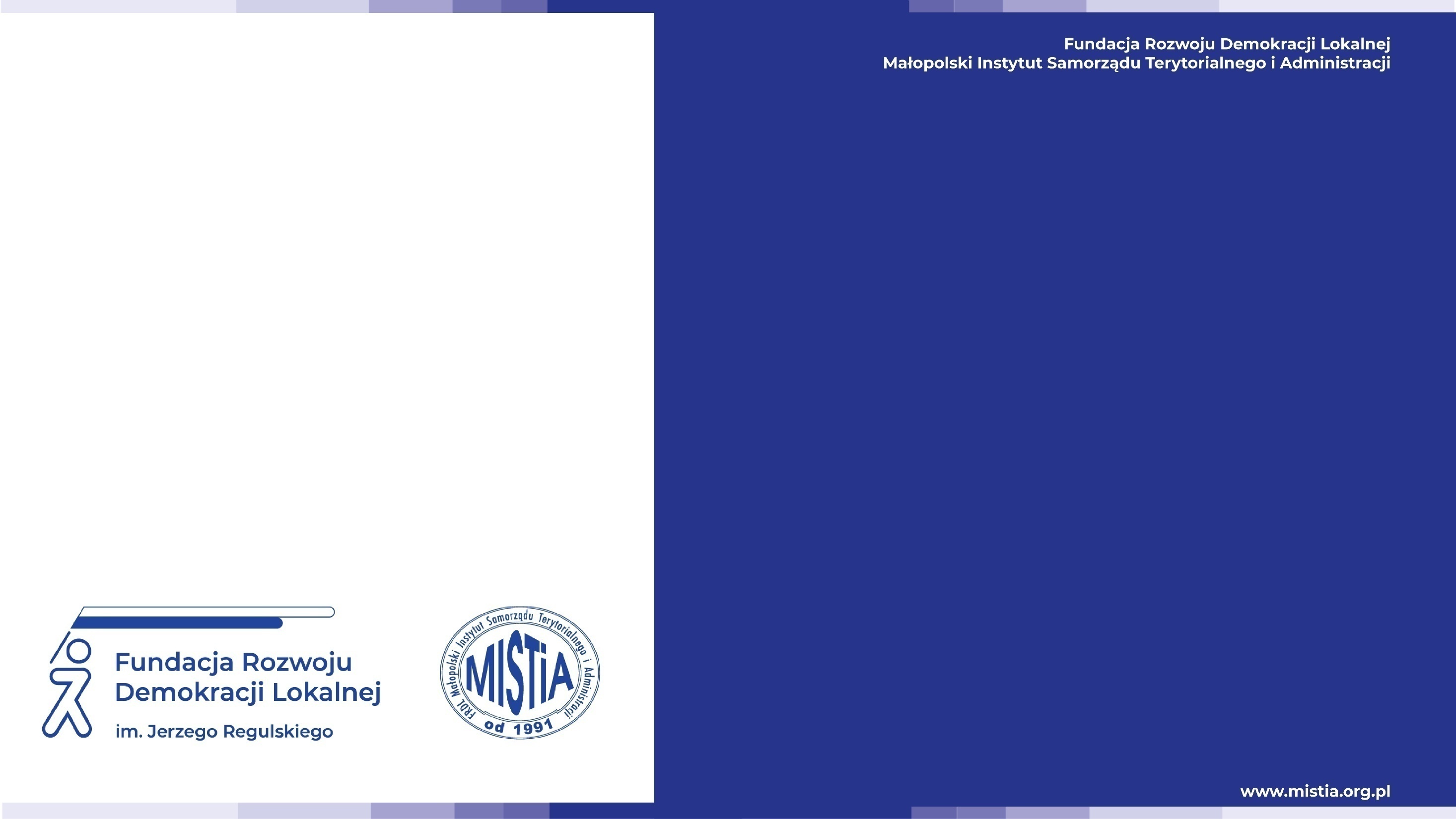 FRDL Małopolski Instytut Samorządu
Terytorialnego i Administracji
ul. Floriańska 31, 31-019 Kraków
tel.: + 48 12 6335154
e-mail: mistia@mistia.org.pl
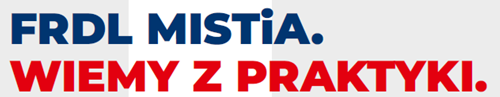